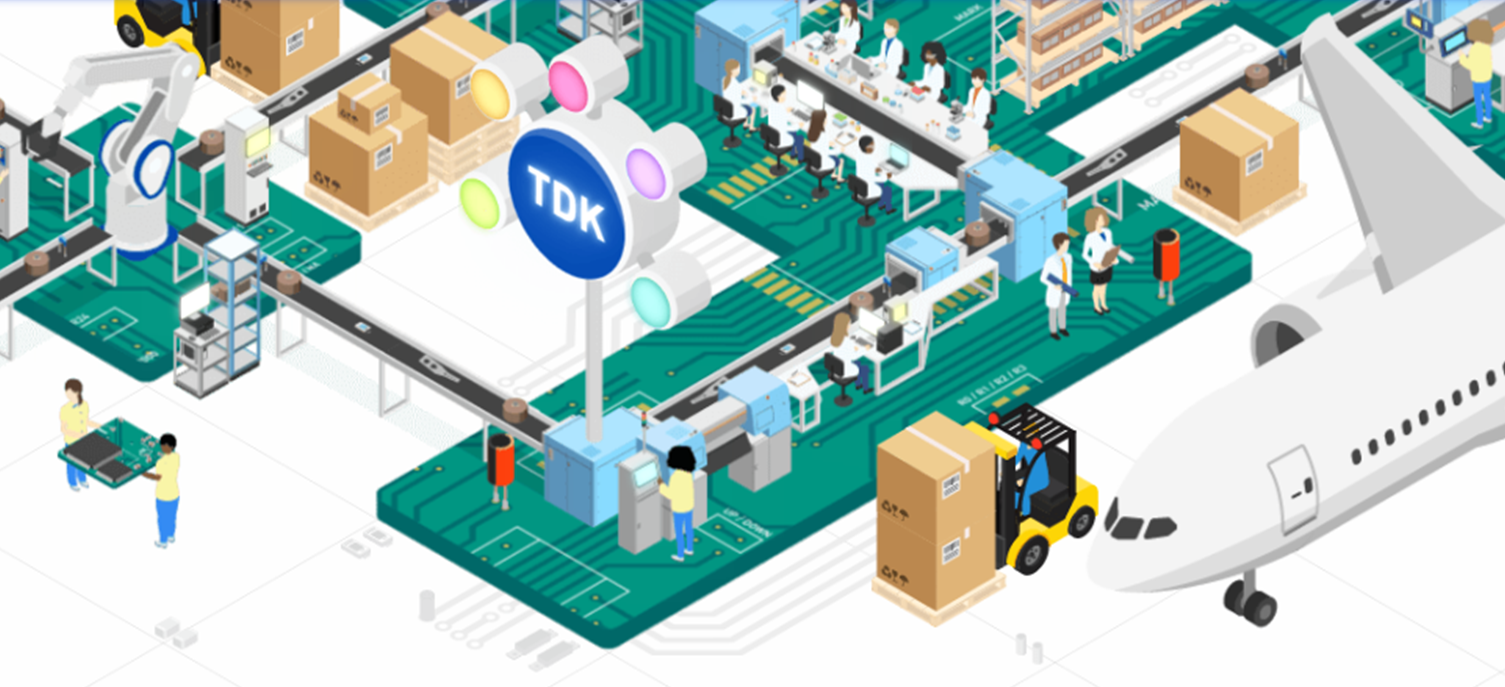 ＴＤＫ株式会社
インターンシップ開催のお知らせ
幅広い事業分野で製品を展開する、
総合電子部品メーカーのお仕事を体験してみませんか？

TDKは、新たなアイデアと、それを可能にする技術で、
世界中の人々の暮らしや社会に貢献し続けています。

皆さんのご参加をお待ちしております。
日　程　：　２０２２年７月～２０２３年２月

　　　　　　（詳細は Webでご確認ください）
　　　　　　　	

場　所　：　対面　and Ｗｅｂ（ZOOMを使用予定）

　　　　　　

　
内　容　：　【各拠点での就業体験】【IT】【知的財産】

　　　　　　【ワークショップ】【人事面談カフェ】

　　　　　

対象学科：  　詳細はマイナビにてご確認ください。
詳しくは裏面へ→
インターンシップ　プログラム
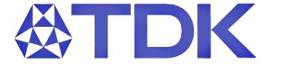 ■1Day仕事体験（IT）：
新たなコミュニケーションツールをグローバルに導入するという、実際のプロジェクトを題材にしたワークを行っていただきます。ワークでは、ユーザとの交渉やチーム内での協力を通して、実際の業務を疑似体験していただけます。ワーク発表後は社員からのフィードバックもあります。ワークを通して「社内ITってこんな仕事！」というイメージを持って帰っていただければと思います。プログラミング等は行わないので、IT未経験の方も大歓迎です。

【募集人数】25名程度
【応募条件】文理、経験不問（高専生、大学生、修士、博士など）
【その他】　エントリー後、簡単な設問にお答えいただきます。
　　　　　　ＰＣでWebミーティングに参加、コーディングできる環境が必要です。

■各拠点での就業体験：
各拠点での就業体験ができます。（生産技術、材料開発体験など）
TDKの各拠点や社員の雰囲気を肌で感じてみてください＾＾

【募集人数】各拠点ごとに1～5名程度
【応募条件】理系学生の方（高専生、大学生、修士、博士など）
【その他】　エントリー後、簡単な設問にお答えいただきます。
　　　　　　
こちらに掲載したインターンシップ以外にも、多数の企画がございます。
ぜひ、マイナビをチェックしてみてください！
https://job.axol.jp/jn/s/tdk_24/entry/agreement
※プログラム内容は変更になる場合がございます。
予約方法
　　まずはマイナビ経由からTDKにエントリーください。
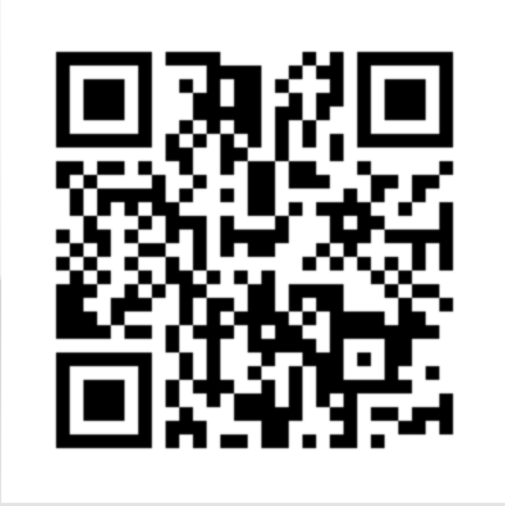 ●○●お問い合わせ先●○●

　〒272-8558
　千葉県市川市東大和田2-15-7
　ＴＤＫ株式会社　人事部　採用課
　インターンシップ担当：加賀谷
　E-mail: gsaiyou@jp.tdk.com